你能加些东西，
让作品变个样吗？
运用了什么方法？
添加（点、线、面）
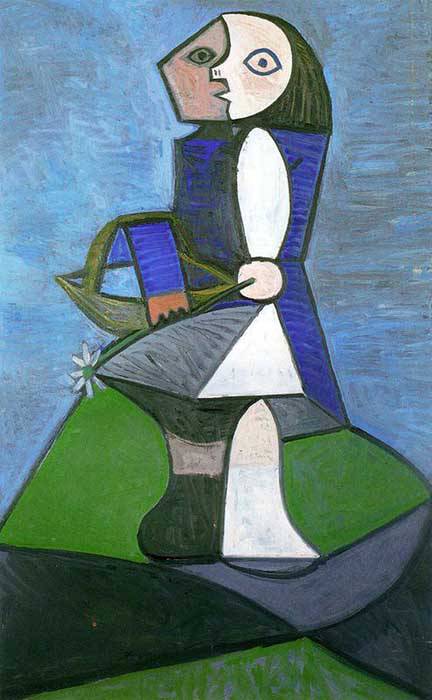 画家毕加索是如何让她变样的？
色彩、夸张、变形
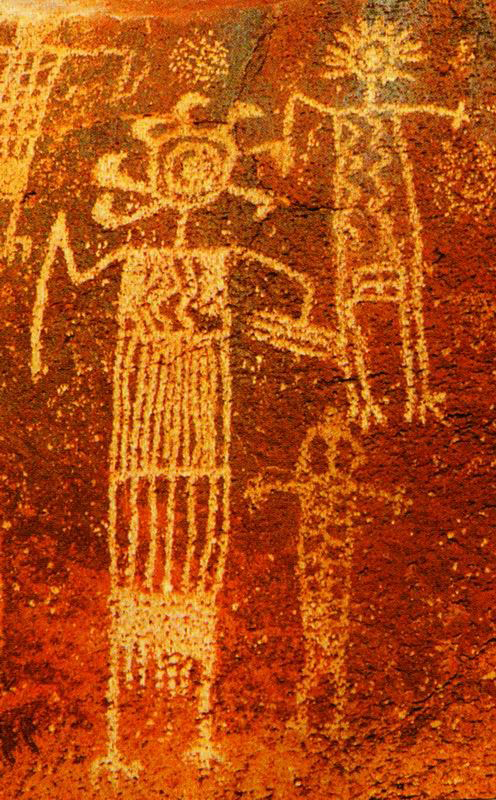 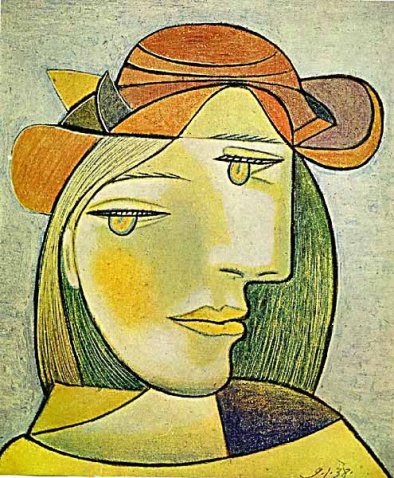 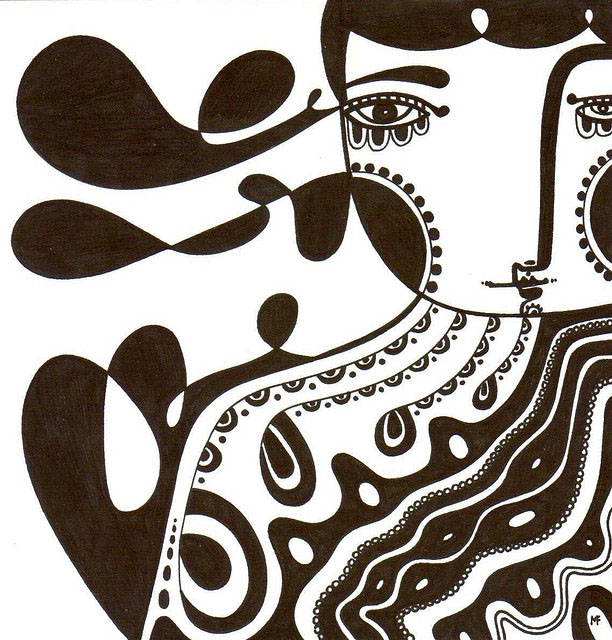 像这样经过巧妙变形，画面具有美感、装饰性、趣味性的人物画，我们称之为人物装饰画
人物装饰画
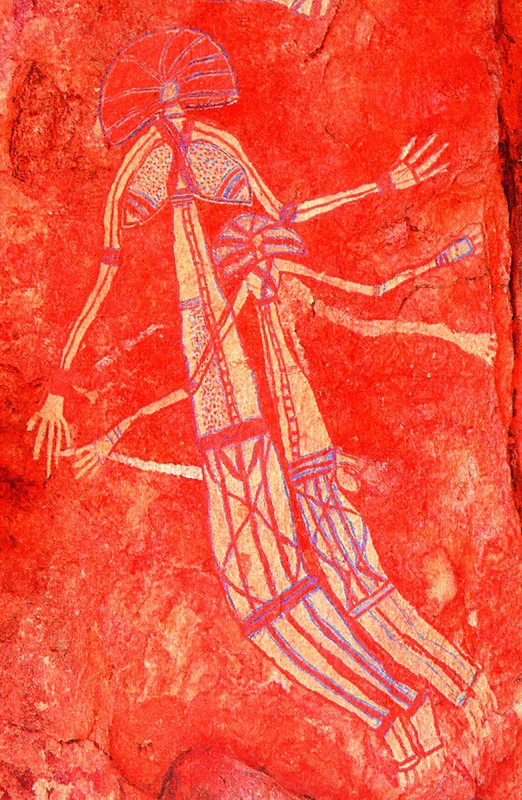 古代澳洲岩画
走进博物馆
运用了哪些装饰方法？
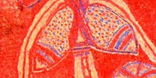 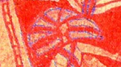 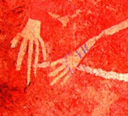 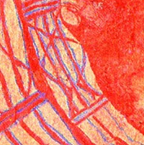 除了运用色彩，还有哪些变化和装饰的方法？
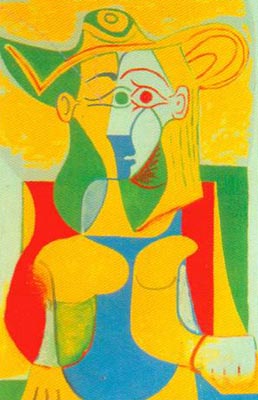 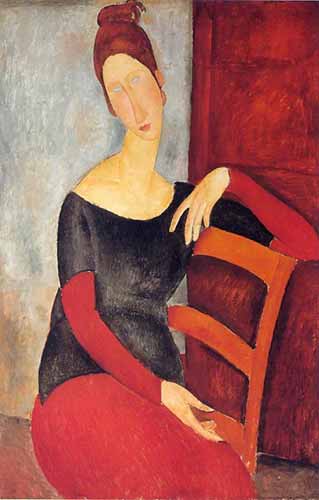 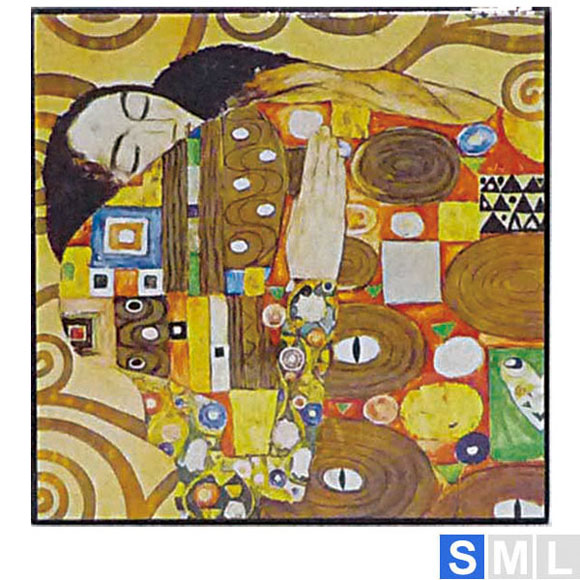 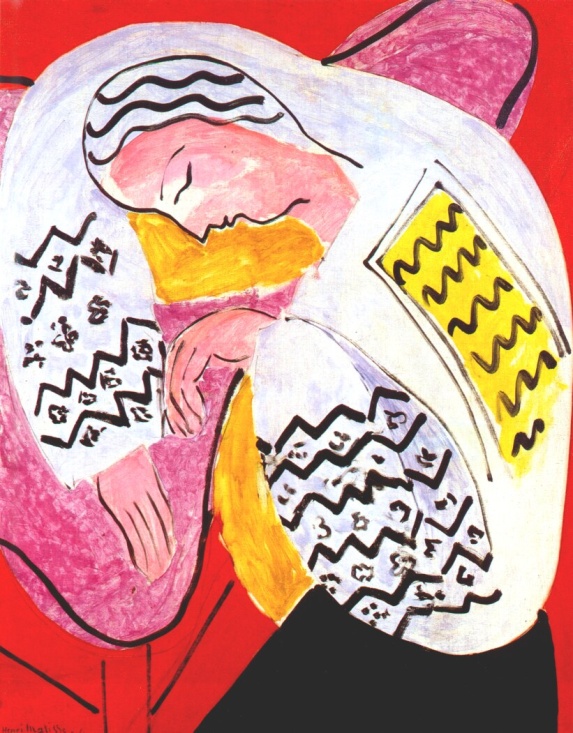 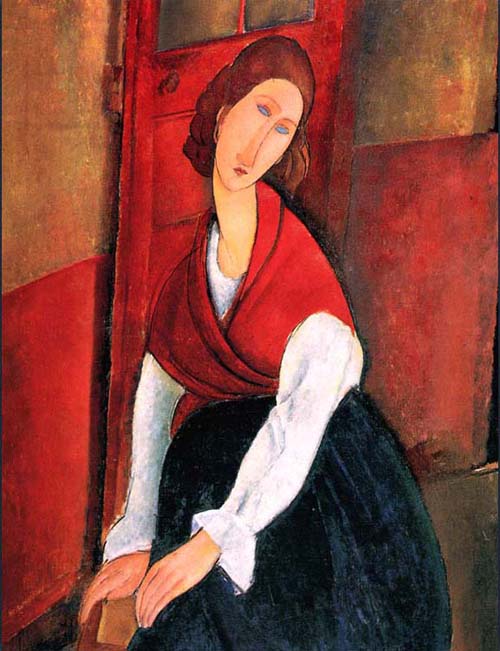 莫迪尼阿尼
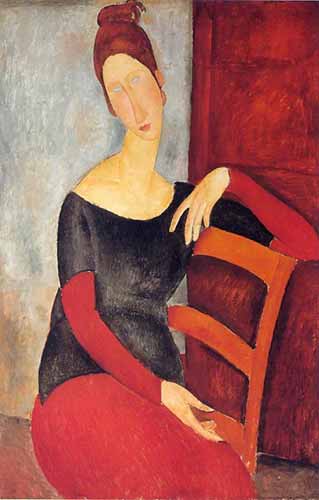 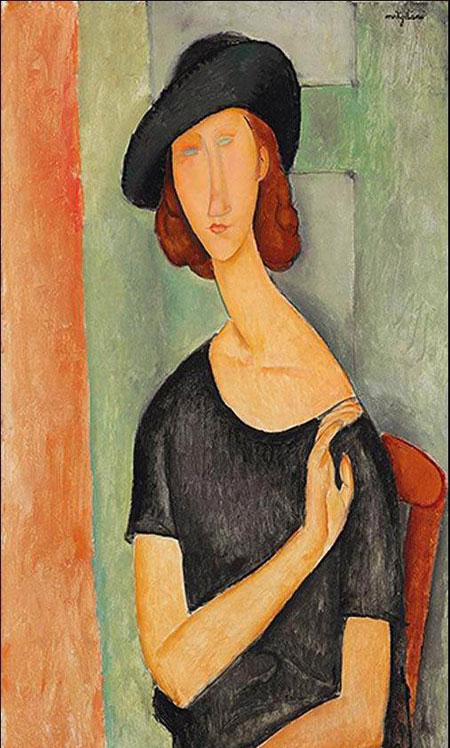 马蒂斯
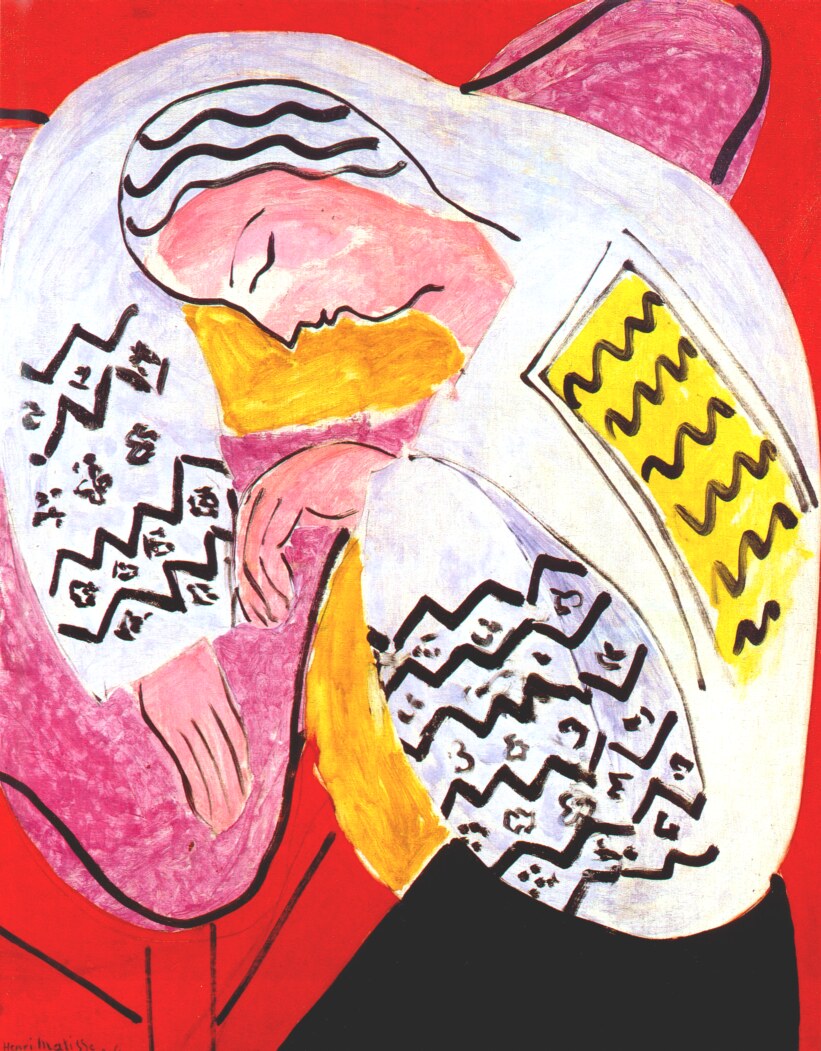 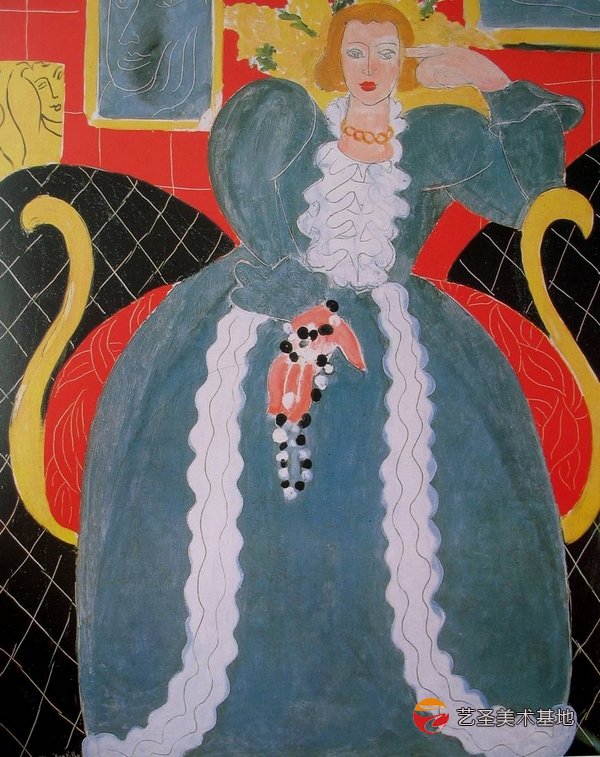 毕加索
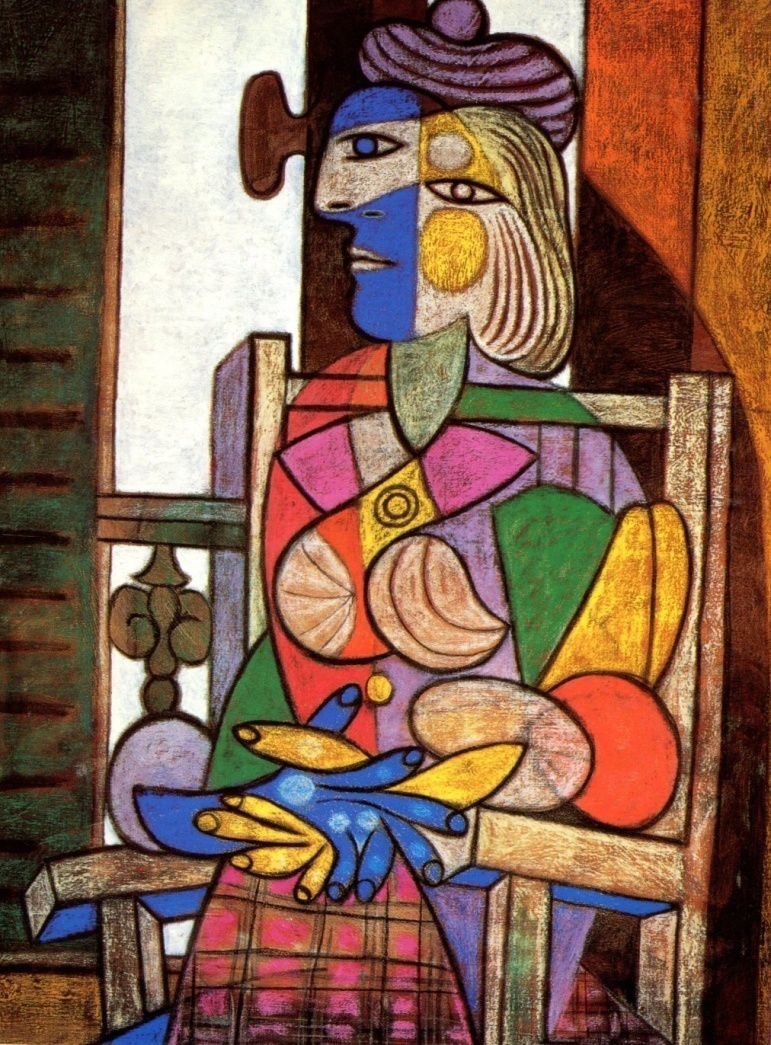 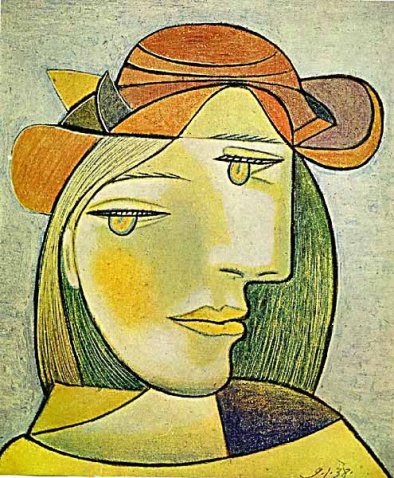 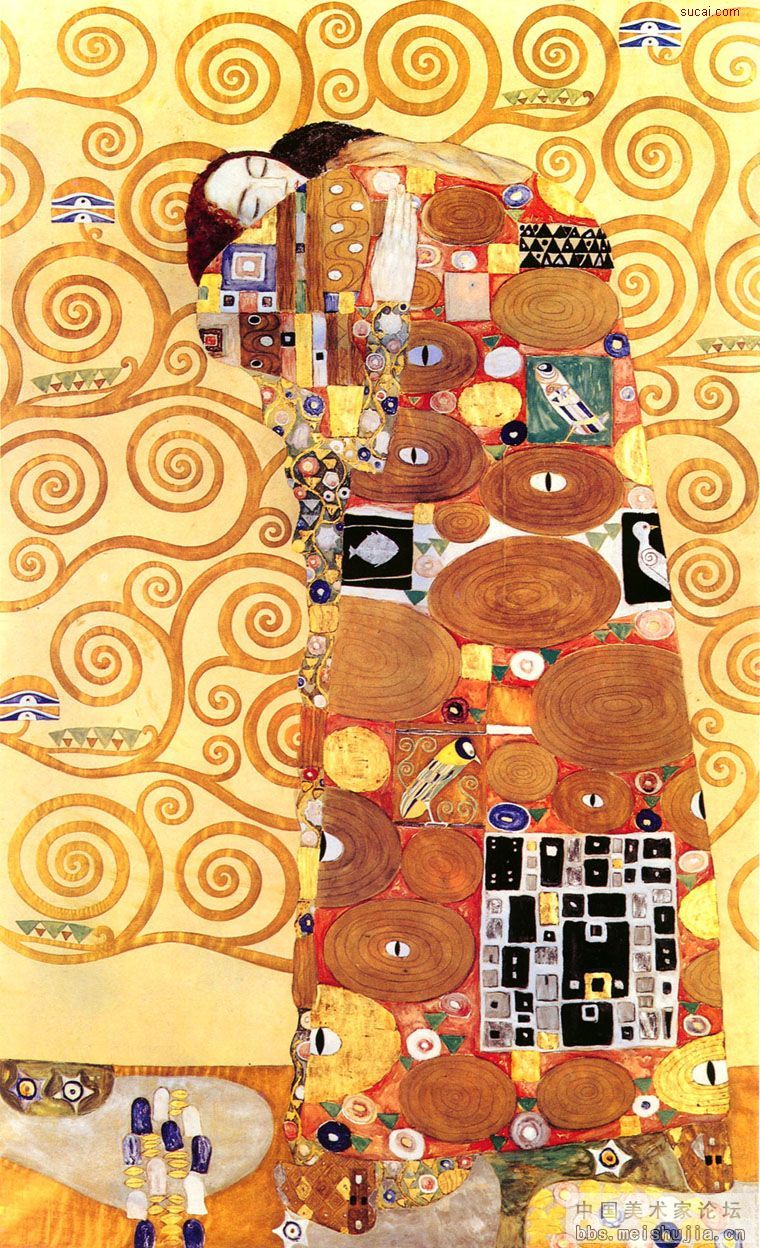 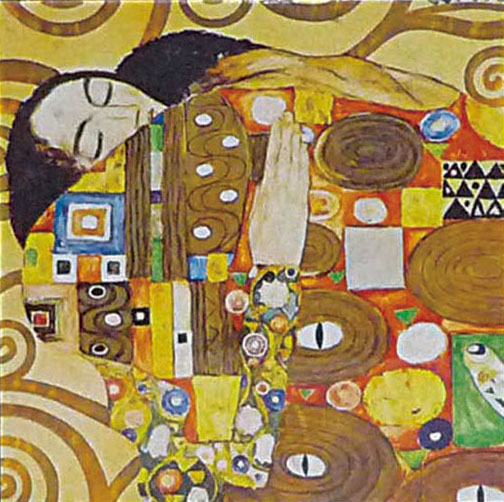 克里姆特
走进民艺馆
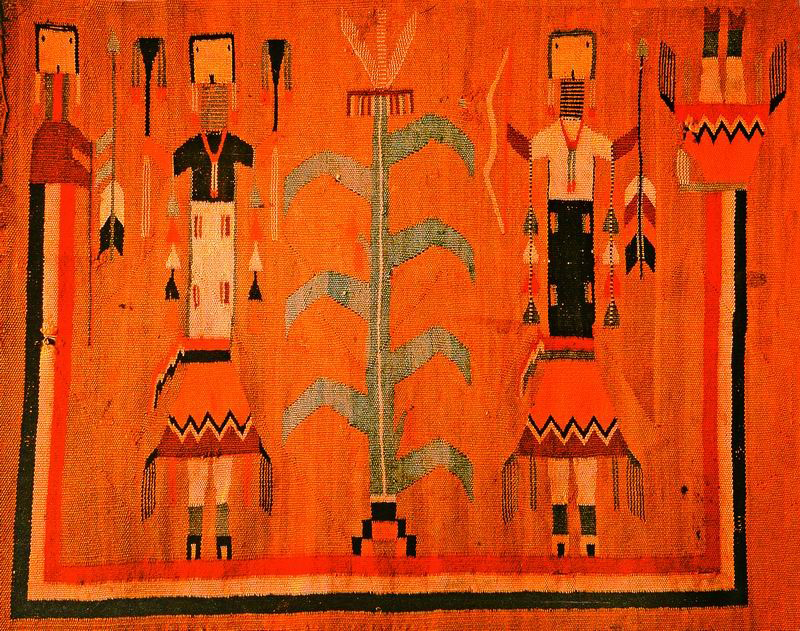 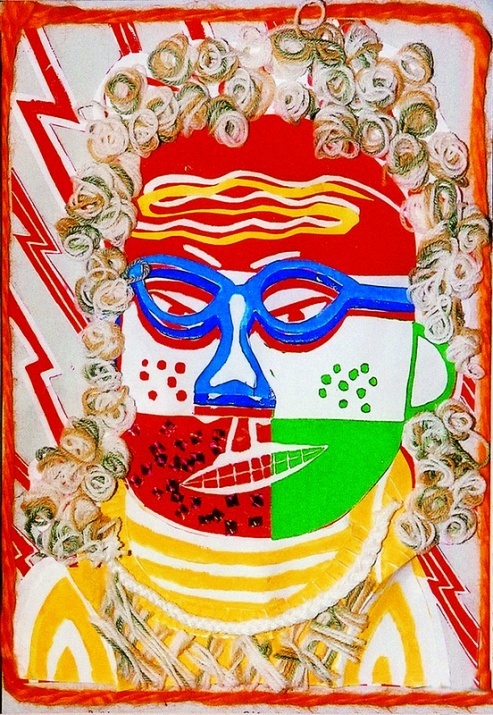 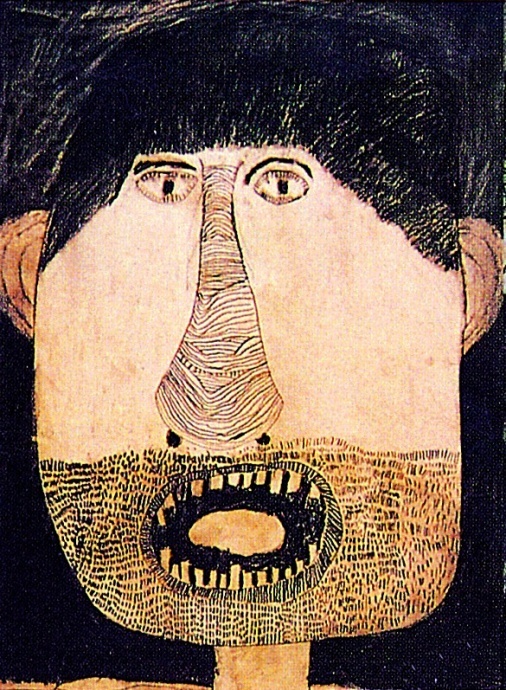 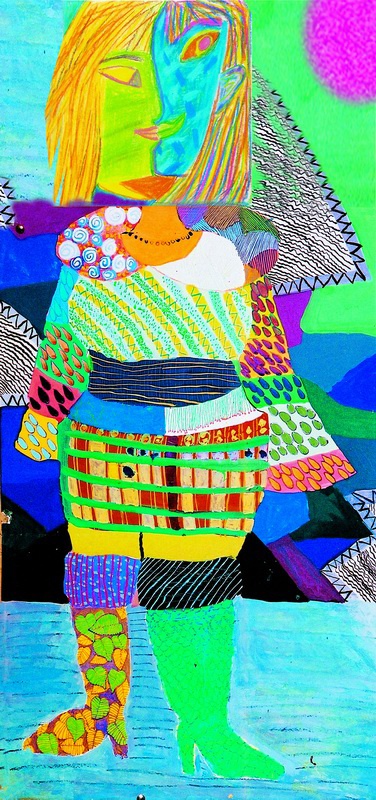 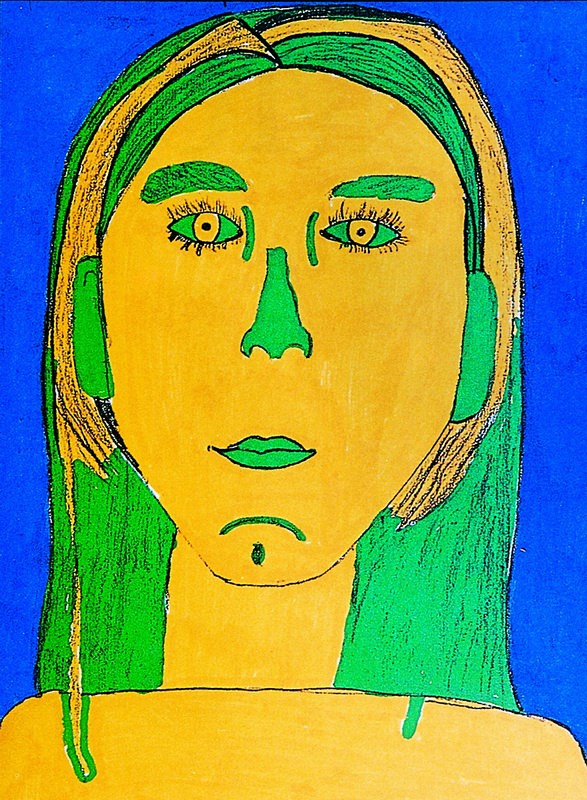 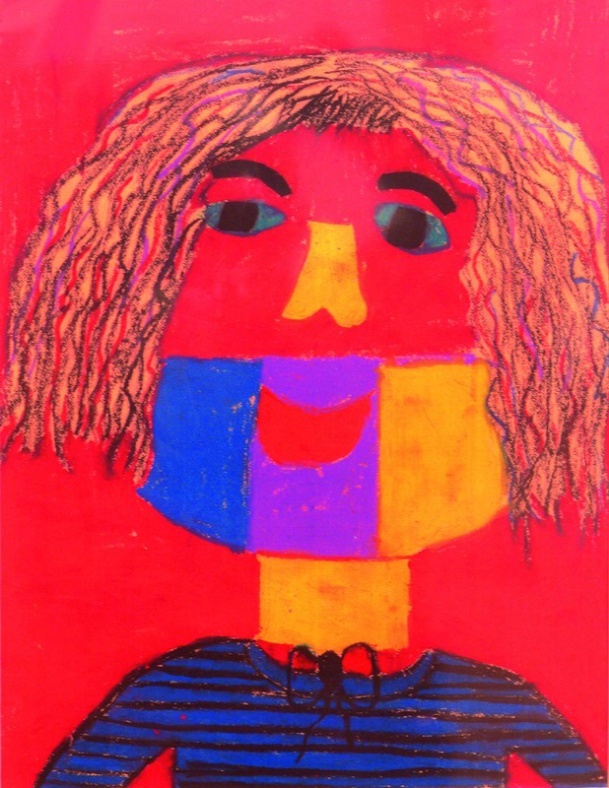 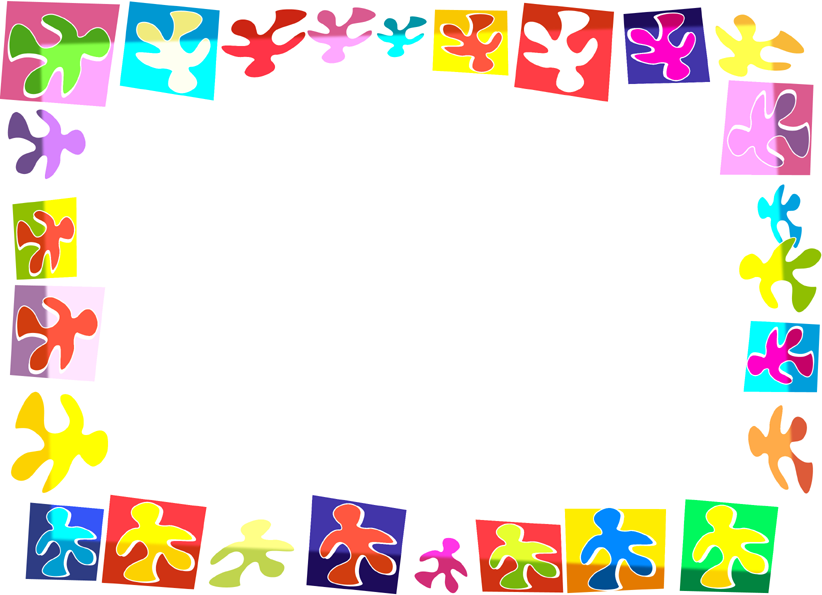 作业要求：
1.将自己的写生作业变成一幅人物装饰画。 

2.运用掌握的造型装饰方法创作。

3.运用掌握的色彩装饰方法创作，可以使用黑白或彩色。
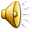 课后拓展：生活中的人物装饰画
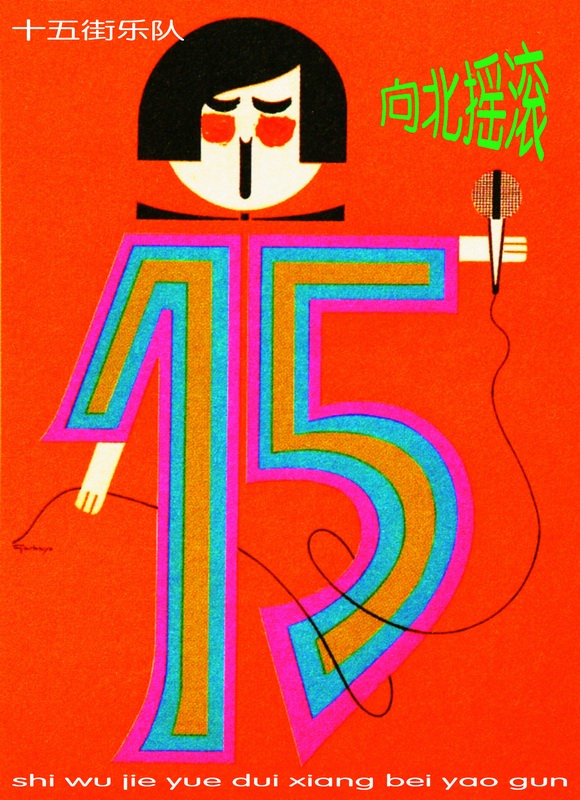 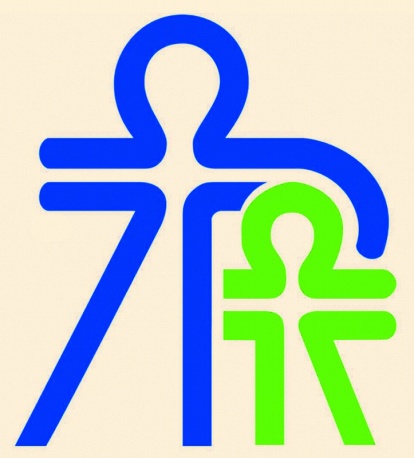 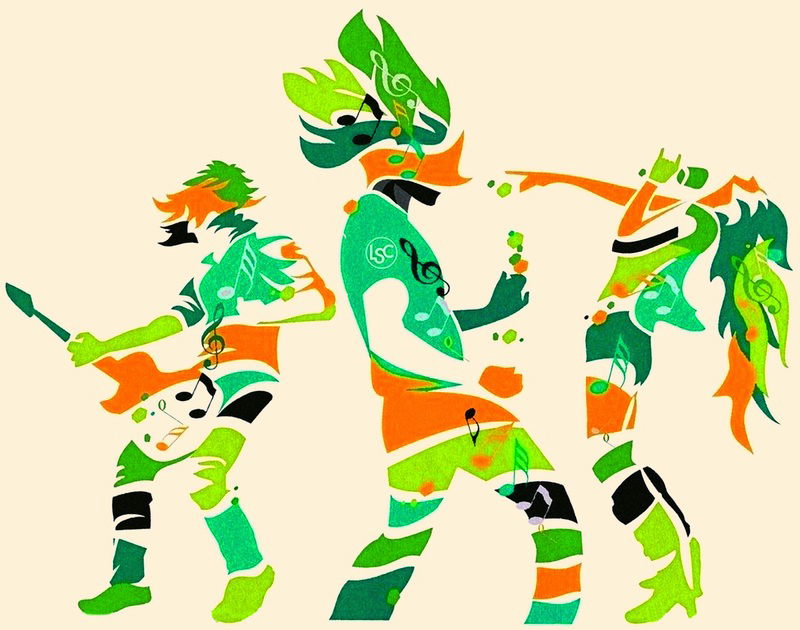 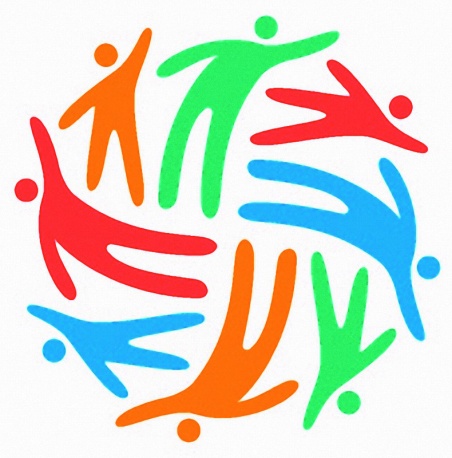 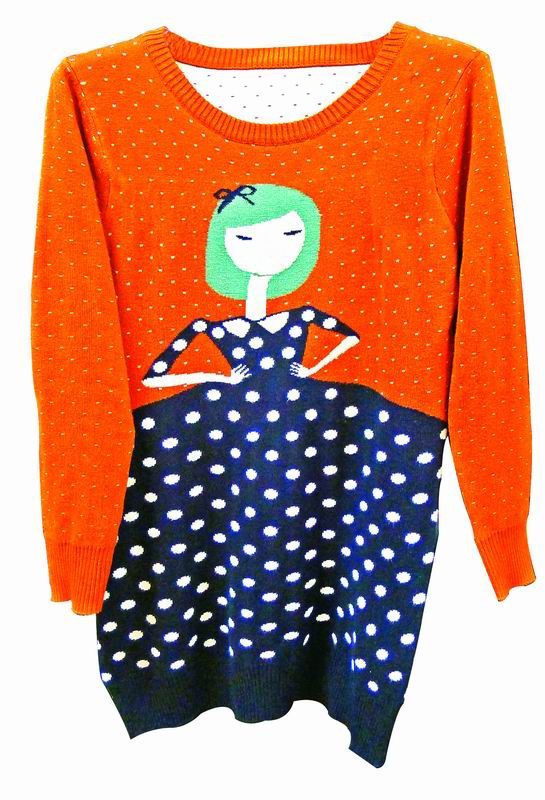 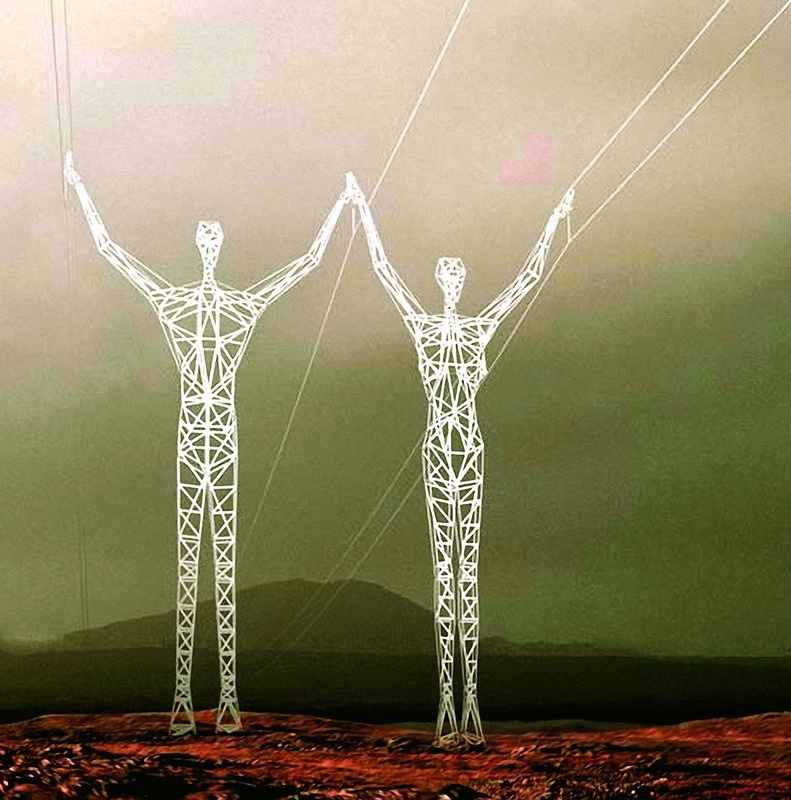